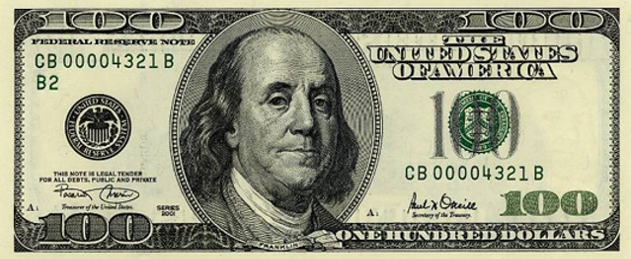 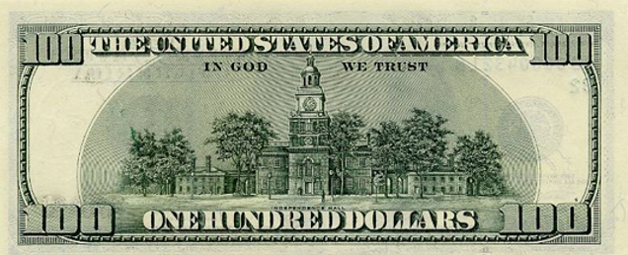 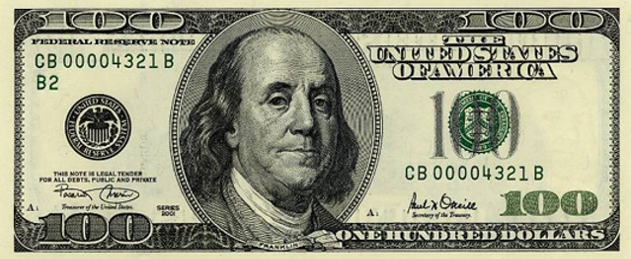 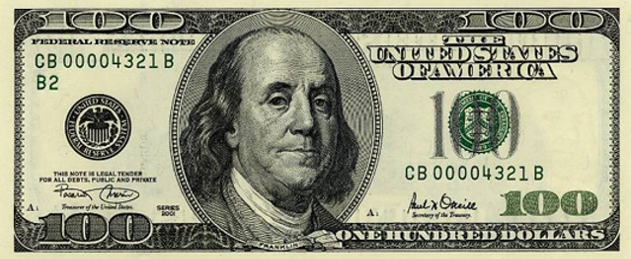 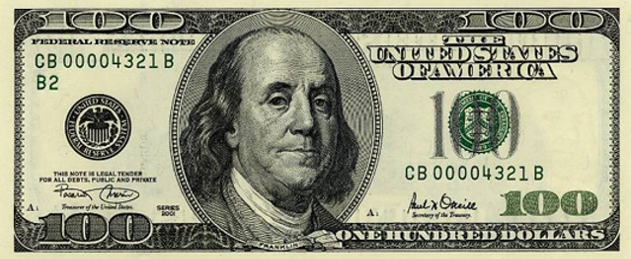 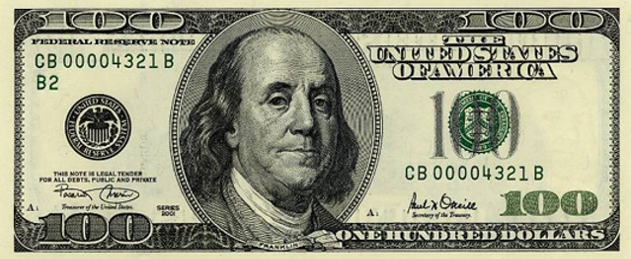 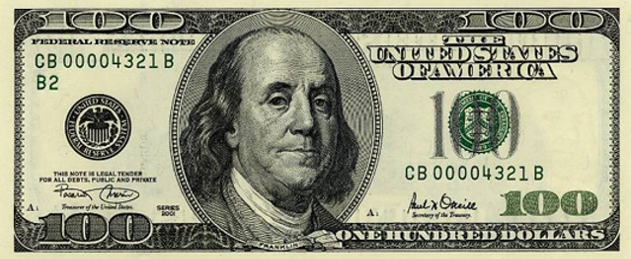 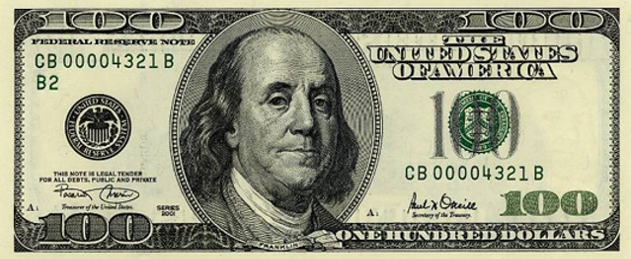 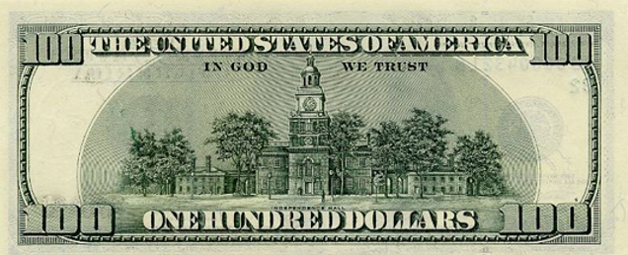 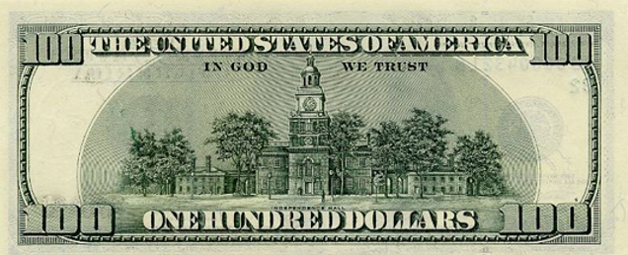 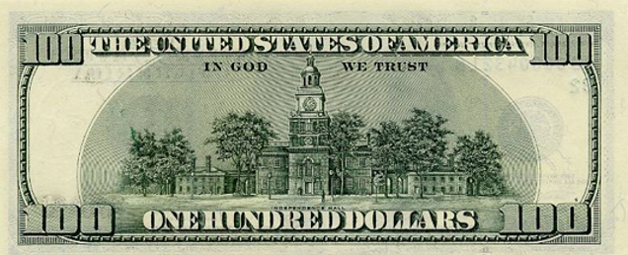 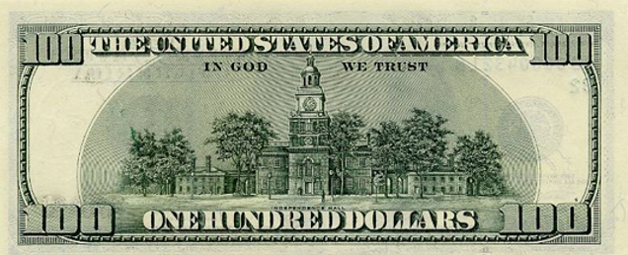 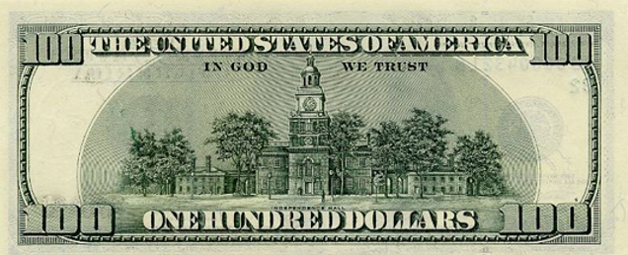 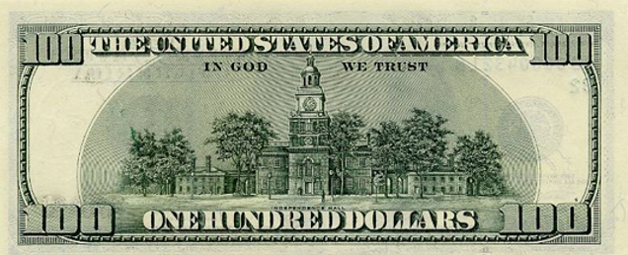 Save a photo head shot onto your computer
Click onto oval image
Go to format / shape Fill / Picture
Go to head shot and double click on it
The photo should now be inserted into the oval
Copy oval with head shot and paste into slide 2
Make 5 more copies of it
Manoeuvre into place over Benjamin's head
Group the photos together – go to format and then group
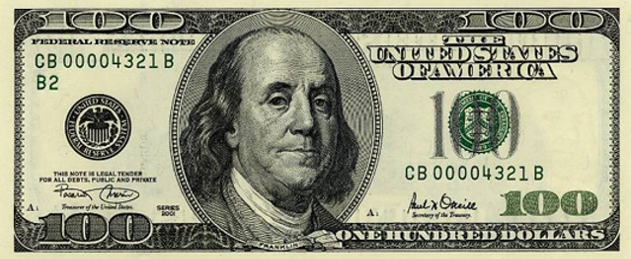 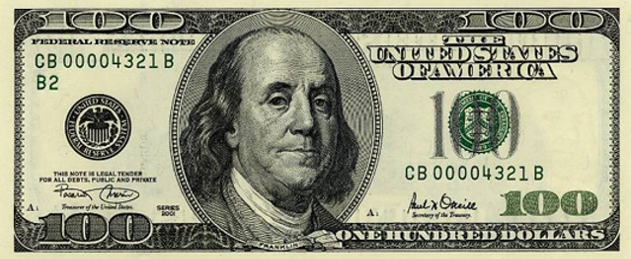 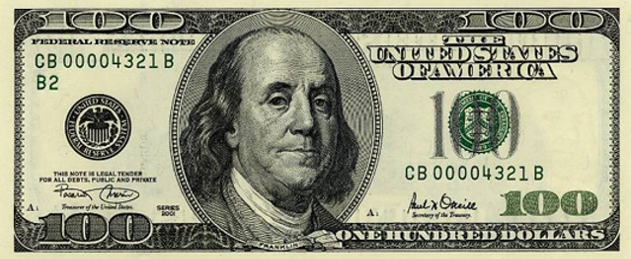 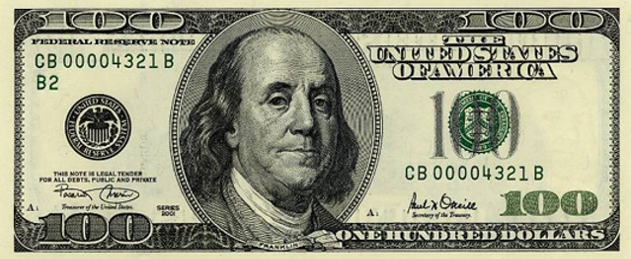 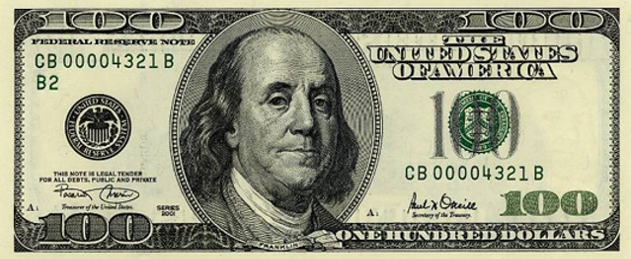 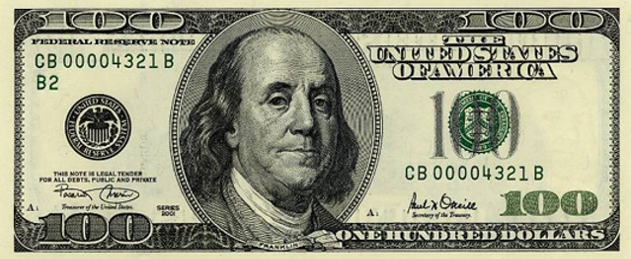 HUNDREDS
HUNDREDS
HUNDREDS
HUNDREDS
HUNDREDS
HUNDREDS
HUNDREDS
HUNDREDS
HUNDREDS
HUNDREDS
HUNDREDS
HUNDREDS
HUNDREDS
HUNDREDS
HUNDREDS
HUNDREDS
HUNDREDS
HUNDREDS
HUNDREDS
HUNDREDS
HUNDREDS
HUNDREDS
HUNDREDS
HUNDREDS
HUNDREDS
HUNDREDS
HUNDREDS
HUNDREDS
$5,000
$5,000
$5,000
$5,000
$5,000
$5,000
$5,000
$5,000
$5,000
$5,000
$5,000
$5,000
$5,000
$5,000
$5,000
$5,000
$5,000
$5,000
$5,000
$5,000
$5,000
$5,000
$5,000
$5,000
$5,000
$5,000
$5,000
$5,000
$5,000
$5,000
$5,000
$5,000
$5,000
$5,000
$5,000
$5,000
$5,000
$5,000
$5,000
$5,000
$5,000
$5,000
$5,000
$5,000
$5,000
$5,000
$5,000
$5,000
$5,000
$5,000
$5,000
$5,000
$5,000
$5,000
$5,000
$5,000
HUNDREDS
HUNDREDS
HUNDREDS
HUNDREDS
HUNDREDS
HUNDREDS
HUNDREDS
HUNDREDS
HUNDREDS
HUNDREDS
HUNDREDS
HUNDREDS
HUNDREDS
HUNDREDS
HUNDREDS
HUNDREDS
HUNDREDS
HUNDREDS
HUNDREDS
HUNDREDS
HUNDREDS
HUNDREDS
HUNDREDS
HUNDREDS
HUNDREDS
HUNDREDS
HUNDREDS
HUNDREDS
HUNDREDS
HUNDREDS
HUNDREDS
HUNDREDS
HUNDREDS
HUNDREDS
HUNDREDS